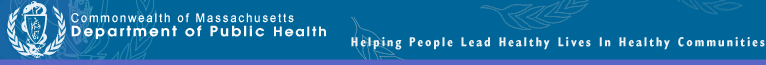 Drug Formulary Commission
Bureau of Health Care Safety and Quality
Department of Public Health
June 2, 2016
Slide 1
Presentation Agenda
Review of May 5th meeting
List of non-opioid pain management alternatives.
ADF Evaluation
Zohydro ER® (reconsideration)
Crosswalk
Hysingla ER (potential)
Oxaydo
Next Steps
Slide 2
The Opioid Epidemic Burden in Massachusetts
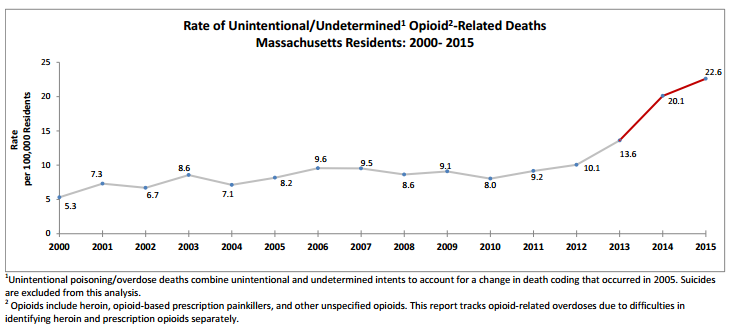 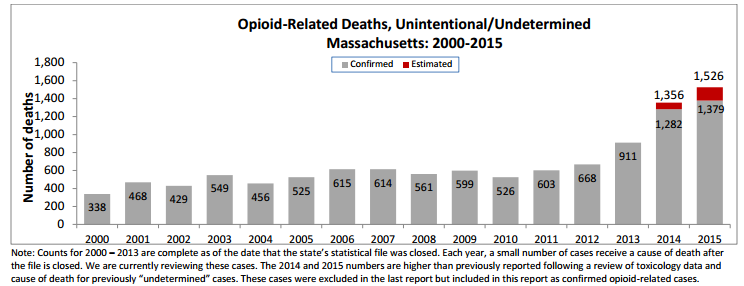 MassPAT
MassPAT is a component in the larger opioid effort
PMP
CHIA
Health
Care
Providers
State Linkages in Opioid Epidemic
Prof. 
Societies
VA
Prof. Boards
Law
Makers
Recovery
Drug 
Treatment
Others…
Law
Enforcement
Slide 4
Non-Opioid Pain Management
Section 4 of Chapter 52 of the Acts of 2016 amends Section 13 of Chapter 17 of the General Laws to require the Drug Formulary Commission, by September 1, 2016, to publish, distribute, and update annually a list of:

FDA approved, non-opioid drug products; 
That are effective pain management alternatives; and 
Have a lesser potential for abuse than Schedule II and III opioid drug products
By September 1, 2016.
Slide 5
Evaluation - Reconsideration
Draft Formulary
Slide 6
Chemically Equivalent SubstitutesFDA Approved ADF Labeling
Slide 7
Chemically Equivalent SubstitutesAbuse-Deterrent Claims
no FDA-Approved Labeling
Slide 8
Potential Formulary SubstitutesAbuse-Deterrent Claims Zohydro ER®
Zohydro ER® Monograph Review
Chemical name  			hydrocodone ER
FDA approval			October 2013	
Reformulation    		January 2015
Available strengths 		10mg, 15 mg, 20mg, 					30mg, 40mg, 50 mg
Potential ADP  			BeadTek®
FDA ADF labeling		No
*ADP = abuse-deterrent properties
Slide 9
Potential Formulary SubstitutesAbuse-Deterrent Claims Zohydro ER®
Zohydro ER® was reformulated in 2015 with BeadTek® technology.4
BeadTek® is a mixture of indistinguishable beads of inactive ingredient, extended-release hydrocodone and immediate-release hydrocodone that reportedly causes gel formation under attempts to crush and dissolve.4
There is currently a lack of published data regarding clinical abuse potential studies of Zohydro ER® with BeadTek®.
In vitro laboratory manipulation study data for Zohydro ER® with BeadTek® is not available.
There is no reported mechanism of BeadTek® by which the formulation guards against abuse via insufflation or crushing/chewing and swallowing to release a supratherapeutic immediate-release dose.
There is a lack of postmarketing data demonstrating a reduction of abuse in the community.
Slide 10
Potential Formulary SubstitutesAbuse-Deterrent Claims Zohydro ER®
Initial dose (opioid naïve adults): 10 mg every 12 hours.1
Initial dose (converting from other opioids): The manufacturer provides a table of conversion factors to calculate initial doses for patients converting from other opioids (Table 7 in monograph).1
Time to peak plasma concentration (Tmax) of intact Zohydro ER® capsules is approximately 5 hours.1
Tmax for crushed or otherwise tampered with Zohydro ER® tablets has not been published.
The rate of absorption of Zohydro ER® increased on average by 1.2-fold upon co-administration with 40% alcohol.1
Food effects are not considered significant upon the extent of absorption (no dose dumping); however, peak plasma concentration of hydrocodone increased by 27% when a Zohydro ER® 20 mg capsule was given with a high fat meal.
Potential Formulary SubstitutesAbuse-Deterrent Claims Zohydro ER®
Zohydro ER® is subject to the requirements of the Extended-Release and Long-Acting (ER/LA) Risk Evaluation and Mitigation Strategies (REMS) program.5

The FDA advisory committee voted 11 to 2 with one abstention against approval of Zohydro ER® in 2013.3

Information regarding FDA requirements of the manufacturer related to post-marketing epidemiological studies is not available. This is likely due to the lack of ADF labeling.

Hysingla ER is a hydrocodone product with FDA-approved ADF labelling that this group has already advanced.
Slide 12
Potential Formulary SubstitutesAbuse-Deterrent Claims Zohydro ER®
Per request of the Drug Formulary Commission, additional information about the potential abuse-deterrent properties of Zohydro ER® (hydrocodone extended-release) was requested of the manufacturer.

A representative of Pernix Ireland Pain Limited provided a brief document, identifying polyethylene oxide as the agent used to cause viscous gel formation upon attempts to crush and dissolve the beads within the capsule. 

The document states that the clinical significance of BeadTekTM on abuse or misuse of Zohydro ER® has not been established. 

In addition, the manufacturer was unable to supply any clinical abuse potential studies or in vitro laboratory manipulation and extraction studies for Zohydro ER®.

Review of the Supplemental New Drug Application for reformulated Zohydro ER® with BeadTekTM revealed no information pertinent to the potential abuse-deterrent properties of Zohydro ER®.
Slide 13
Potential Formulary SubstitutesAbuse-Deterrent Claims Zohydro ER®
Zohydro ER®  Summary

Chemical name		hydrocodone ER
Dosage form		Extended-release capsule
Formulation		BeadTek®
Potential ADP claim	Gel formation upon attempts to crush and dissolve/poor 			syringeability 	
			A mechanism to protect against crushing the beads for 			insufflation has not been demonstrated
ADF studies		Not available

Additional 		Clinical significance of BeadTekTM on abuse or 	 Information 	 	misuse of Zohydro ER® has not been established.
			No clinical abuse potential studies or in vitro laboratory 			manipulation and extraction studies supplied.
*ADP = abuse-deterrent properties
Slide 14
Crosswalk
Draft Formulary
Slide 15
Drug Product Criteria
… In considering whether a drug is a chemically equivalent substitution the commission shall consider: 

the accessibility of the drug and its proposed substitute;

whether the drug's substitute is cost prohibitive; 

the effectiveness of the substitution (FDA approved for pain); and 

whether, based upon the current patterns of abuse and misuse, the drug's substitute incorporates abuse deterrent technology that will be an effective deterrent to such abuse and misuse.
Slide 16
Chemically Equivalent Substitution
“Chemically Equivalent Substitution”, for the purpose of creating a formulary of drugs with abuse deterrent properties that the commission has determined may be appropriately substituted for opioids that have been determined to have a heightened public health risk  due to the drugs’ potential for abuse and misuse, shall mean  drug products which contain the same active ingredients, and are equivalent in strength or concentration, dosage form, and route of administration, and produce a comparable biologic effect.  Prodrugs or ingredients without analgesic effect that are used solely for abuse deterrent formulations need not be equivalent.
Slide 17
Single-Dose Pharmacokinetic Data - Hysingla
Pharmacokinetic Data
Single-Dose Pharmacokinetic Data
CV=coefficient of variation, ER=extended-release			Yellow=List A							Green=List B
NDA Data Source:
Drugs@FDA [database on the Internet]. Rockville (MD): Food and Drug Administration (US), Center for Drug Evaluation and Research; 2016 [cited 2016 Apr 29]. Available from: http://www.accessdata.fda.gov/scripts/cder/drugsatfda/index.cfm.
Slide 18
Hysingla ER®
Hysingla ER® and Zohydro ER®
*Wholesale acquisition cost per Online Red Book as of 3/15/2016			Yellow=List A
ADP=abuse-deterrent property, Q12H=every 12 hours, Q24H=every 24 hours			Green=List B
Cost of Substitution (100% Conversion): $3,234
Cost of Substitution (75% Conversion): $2,426
Cost of Substitution (50% Conversion): $1,617
Percent Change in Cost: +36.36% 
Possible Patient Impact: Approximately 10
Slide 19
Single-Dose Pharmacokinetic Data - Oxaydo
Pharmacokinetic Data
Single-Dose Pharmacokinetic Data
CV=coefficient of variation, IR=immediate-release			Yellow=List A
*Values represent median (range)				Green=List B
†CV not reported
NDA Data Source:
Drugs@FDA [database on the Internet]. Rockville (MD): Food and Drug Administration (US), Center for Drug Evaluation and Research; 2016 [cited 2016 Apr 26]. Available from: http://www.accessdata.fda.gov/scripts/cder/drugsatfda/index.cfm.
Slide 20
Oxaydo®
Oxaydo® and Oxycodone Immediate-Release Capsule
*Wholesale acquisition cost per Online Red Book as of 3/15/2016			Yellow=List A
ADP=abuse-deterrent property, Q4-6H PRN=every four to six hours as needed			Green=List B
Cost of Substitution (100% Conversion): $1,106,787
Cost of Substitution (75% Conversion): $830,090
Cost of Substitution (50% Conversion): $553,394
Percent Change in Cost: +189.12% 
Possible Patient Impact: Approximately 1,290
Slide 21
Oxaydo®
Oxaydo® and Oxycodone Immediate-Release Tablet
*Wholesale acquisition cost per Online Red Book as of 3/15/2016			Yellow=List A
ADP=abuse-deterrent property, Q4-6H PRN=every four to six hours as needed			Green=List B
Cost of Substitution (100% Conversion): $604,549,779
Cost of Substitution (75% Conversion): $453,412,334
Cost of Substitution (50% Conversion): $302,274,889
Percent Change in Cost: +3,354.37% 
Possible Patient Impact: Approximately 94,999
Slide 22
Oxaydo®
Oxaydo® and Roxicodone®
*Wholesale acquisition cost per Online Red Book as of 3/15/2016			Yellow=List A
ADP=abuse-deterrent property, Q4-6H PRN=every four to six hours as needed			Green=List B
Cost of Substitution (100% Conversion): $1,101,350
Cost of Substitution (75% Conversion): $826,012
Cost of Substitution (50% Conversion): $550,675
Percent Change in Cost: +171.58% 
Possible Patient Impact: Approximately 81
Slide 23
Oxaydo® SummaryAll List A Products
Oxaydo® and All List A Oxycodone Immediate-Release Products
*Wholesale acquisition cost per Online Red Book as of 3/15/2016			Yellow=List A
ADP=abuse-deterrent property, Q4-6H PRN=every four to six hours as needed			Green=List B
TOTAL Cost of Substitution for all Products (100% Conversion): $606,757,916
TOTAL Cost of Substitution for all Products (75% Conversion): $455,068,437
TOTAL Cost of Substitution for all Products (50% Conversion): $303,378,958
TOTAL Percent Change in Cost for all Products: +3,152.01% 
TOTAL Possible Patient Impact for all Products: Approximately 96,370
Slide 24
Meeting Summary
Meeting Recap

Review of takeaways

Next Steps
Regulations and Formulary review

Next Meeting – June 30, 2016
 @ 250 Washington Street
Slide 25